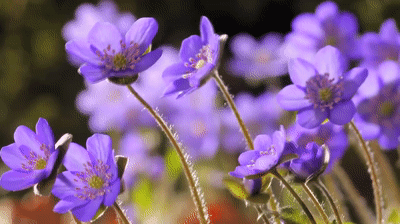 শুভেচ্ছা
শিক্ষক পরিচিতি
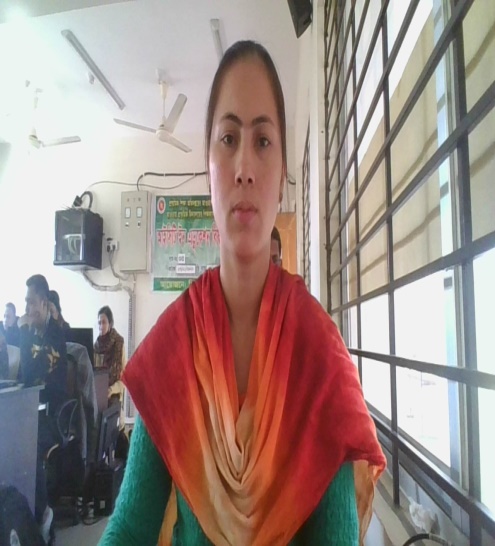 নামঃনেউক্রা মারমা              
            পদবীঃসহকারি শিক্ষক
বিদ্যালয়ের নামঃ ধলিয়া সরকারি প্রাথমিক বিদ্যালয়
             জেলাঃখাগড়াছড়ি
পাঠ পরিচিতি
বিষয়ঃ প্রাথমিক গণিত                                          
            শ্রেণিঃপঞ্চম
পাঠ শিরোনামঃ অধিবর্ষ                         
       পাঠ্যাংশঃ অধিবর্ষ হলো…(৩) ১৮২০(পৃষ্ঠা-১৩৬ )       
           সময়ঃ ৪০ মিনিট
         তারিখঃ০৩/০২২০২০
শিখনফল
পাঠশেষে শিক্ষার্থীরা –
     ২৫.২.১-অধিবর্ষ কী বলতে পারবে।
     ২৫.২.২-কোন সাল অধিবর্ষ কি না নির্ণয় করতে পারবে।
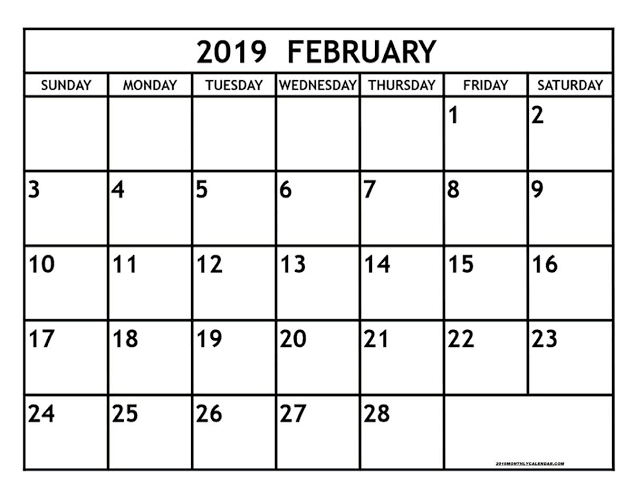 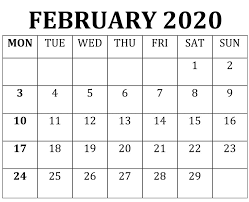 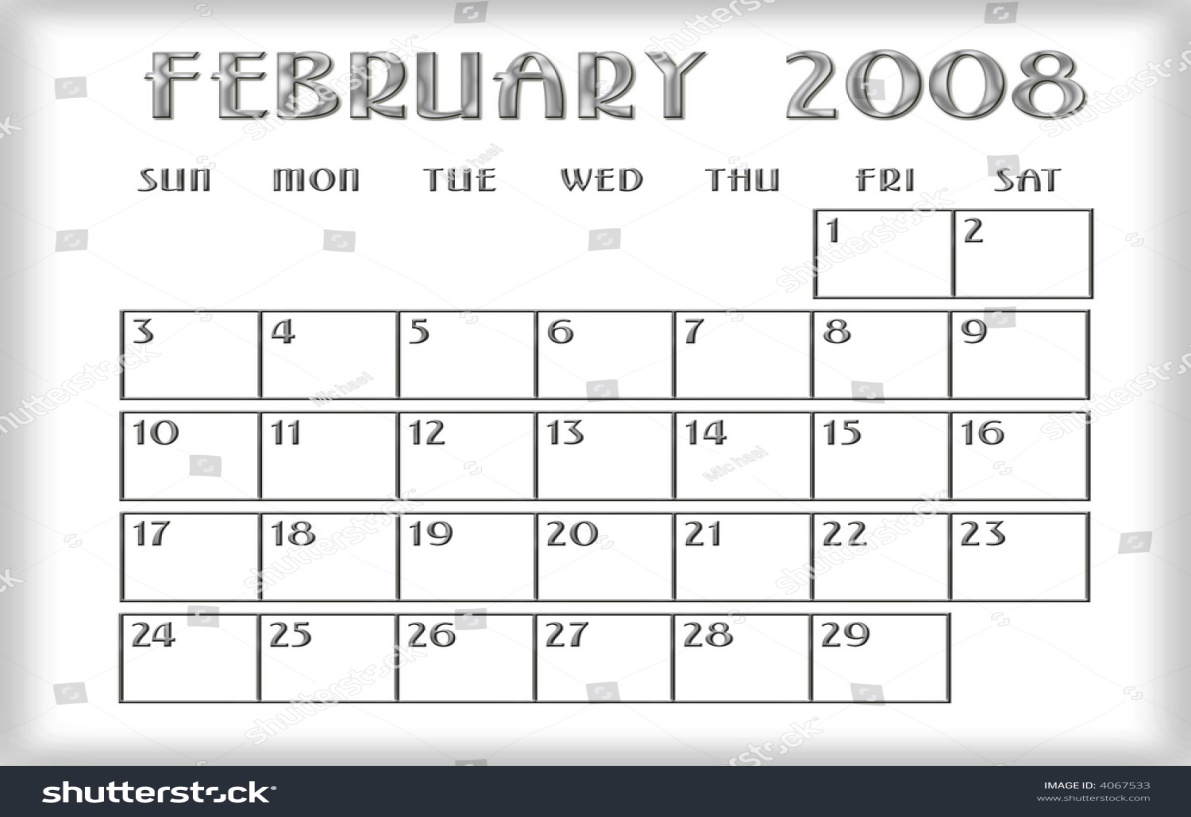 ১।এটা কিসের ছবি?
২। কোন মাসের ছবি?
৩।মাসগুলোতে কিসের পার্থক্য দেখতে পেলে?
৪।এটা কিসের জন্য হয় তোমরা বলতে পারো?
অধিবর্ষ
তাহলে আজকে আমরা জানব--
অধিবর্ষ
শ্রেণিকক্ষে ২/৩ সালের ক্যালেন্ডার প্রদর্শন করবো।
এখান থেকে প্রশ্ন করব-
এ ক্যালেন্ডারগুলোতে মাসের দিনগুলোতে কি পার্থক্য দেখতে পেলে?
এ থেকে বছরের দিনগুলোতে কি পার্থক্য হতে পারে?
এ পার্থক্য কি কারণে হয়?
অধিবর্ষ
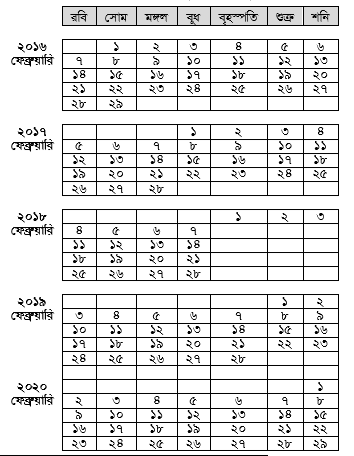 তাহলে অধিবর্ষ কী-
অধিবর্ষ হলো এমন একটি বছর যে বছরে ক্যালেন্ডার বছরের সাথে ঋতু বছরের সমন্বয় স্থাপনের জন্য একদিন বেশি থাকে।
৪ দ্বারা বিভাজ্য বছরকে অধিবর্ষ বলা হয়।
এছাড়াও ইংরেজি সালের একক ও দশক স্থানীয় অঙ্ক ২টি ০ হলে অধিবর্ষ হবে না,তবে যদি ৪০০ দ্বারা বিভাজ্য হয় তাহলে অধিবর্ষ হবে।
তাহলে দেখি নিচের সালগুলো ৪ বা ৪০০ দ্বারা বিভাজ্য কি না-
(চকবোর্ডের ব্যবহার)
১) ২০১৮÷৪= ?
উঃভাগফল ৫০৪,ভাগশেষ ২
বিভাজ্য নয়।
উঃভাগফল ৪,ভাগশেষ ৩০০
বিভাজ্য নয়।
২)১৯০০÷৪০০=?
দলীয় কাজ
৬ দলে ভাগ হয়ে প্রত্যেক দল নিচের ১টি করে সাল ভাগ করে অধিবর্ষ কি না বের করবে এবং ফেব্রুয়ারি কত দিনের ছিল তা বলবে-
২০০০            ২)১৮০০         ৩)  ২০১৪
৪)  ১৯১৮             ৫)২০১২          ৬)২০০৮
একক কাজ
নিচের সালগুলোর ফেব্রুয়ারি মাস কত দিনের ছিল?-
১) ২০১১        ২)১৯৮৫
মূল্যায়ন
নিচের প্রশ্নগুলো উত্তর দাওঃ
অধিবর্ষ বলতে কি বোঝ ?
নিচের সালগুলো অধিবর্ষ কি না বের কর –
        ¡)১৯৮৪                    ¡¡)২০২১
    ¡¡¡) ২০০০                   ¡v)২০১৫
বাড়ির কাজ
নিচের সালগুলো অধিবর্ষ কি না বের কর-
১) ২০২০  ২)২২২২
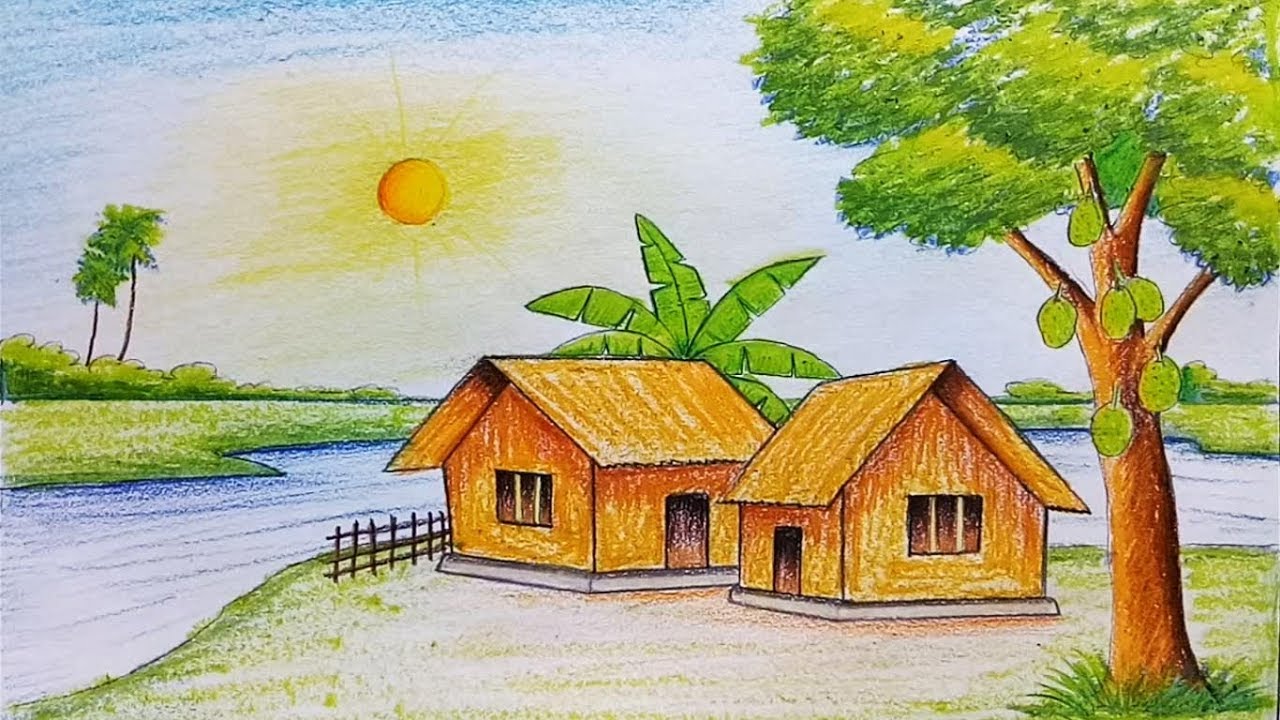 ধন্যবাদ